Calculating Time under the Equality Act 2010
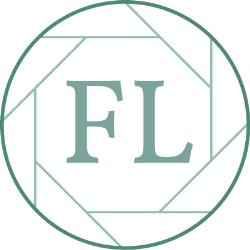 Stopping the clock under ACAS EC and grants of additional time to present an ET1
Currency: 12 June 2023
Key Dates
Start of the Limitation Period, i.e., the date of “the act to which the complaint relates” – s.123(1)(a)
Day A, i.e., the first day of ACAS EC
Day B, i.e., the date on which the ACAS EC Certificate is received
Day B plus one month (s.140B(4))
Expiry of the Primary Limitation Period, i.e., three months less one day from the Start of the Limitation Period
The Extended Limitation Period, i.e., the Primary Limitation Period as adjusted by the relevant ACAS-related provisions (explained in subsequent slides)
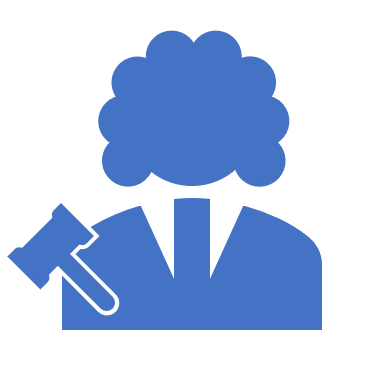 Legislation – Section 140B EqA
140B Extension of time limits to facilitate conciliation before institution of proceedings
(1) This section applies where a time limit is set by section 123(1)(a) or 129(3) or (4).
(2) In this section—
(a) Day A is the day on which the complainant or applicant concerned complies with the requirement in subsection (1) of section 18A of the Employment Tribunals Act 1996 (requirement to contact ACAS before instituting proceedings) in relation to the matter in respect of which the proceedings are brought, and
(b) Day B is the day on which the complainant or applicant concerned receives or, if earlier, is treated as receiving (by virtue of regulations made under subsection (11) of that section) the certificate issued under subsection (4) of that section.
(3) In working out when the time limit set by section 123(1)(a) or 129(3) or (4) expires the period beginning with the day after Day A and ending with Day B is not to be counted.
(4) If the time limit set by section 123(1)(a) or 129(3) or (4) would (if not extended by this subsection) expire during the period beginning with Day A and ending one month after Day B, the time limit expires instead at the end of that period.
(5) The power conferred on the employment tribunal by subsection (1)(b) of section 123 to extend the time limit set by subsection (1)(a) of that section is exercisable in relation to that time limit as extended by this section.
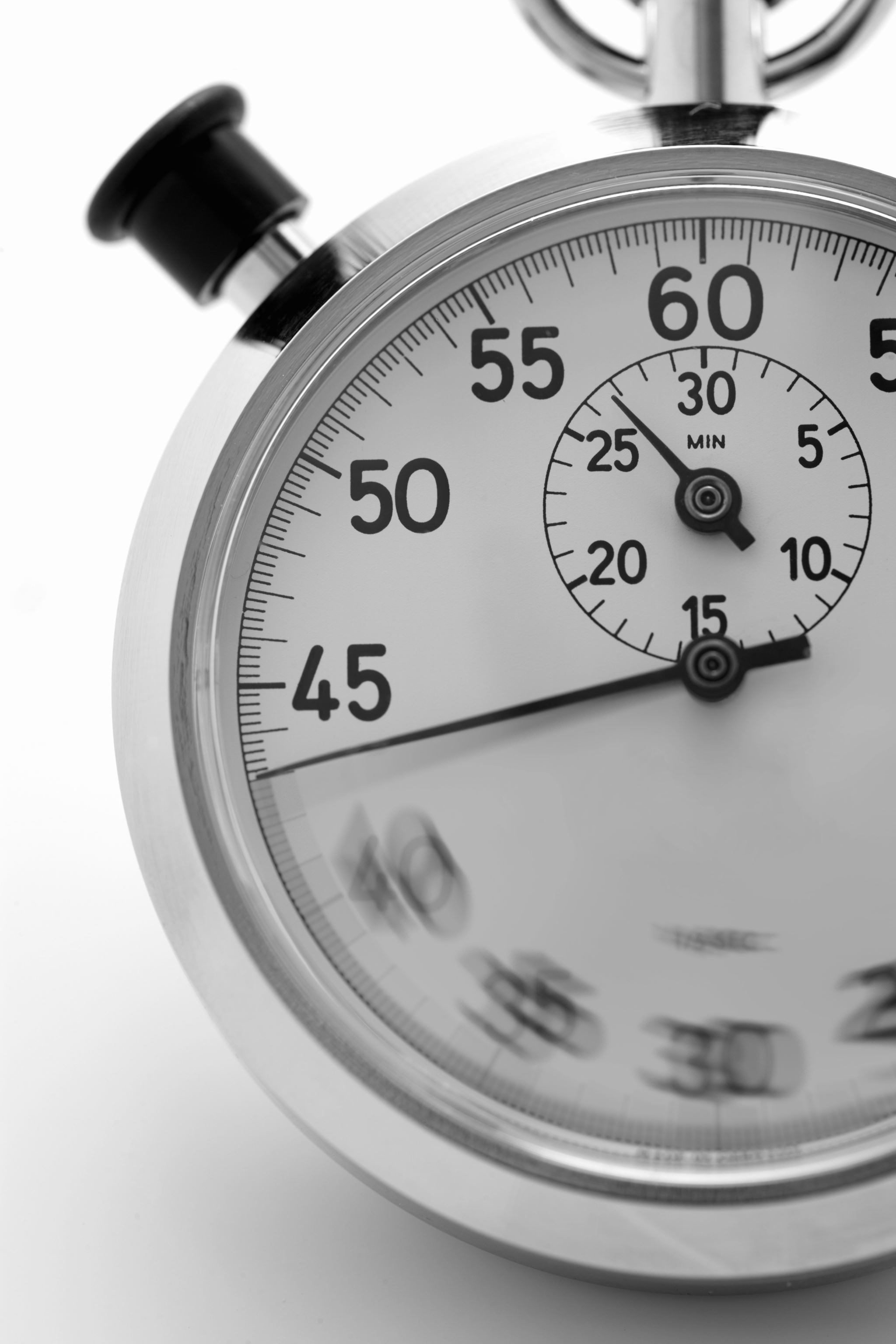 Pausing the clock – ACAS EC
Between the commencement of ACAS (Day A) and the date on which the EC Certificate is received (Day B), time does not run (s.140B(3))
This means that, if (e.g.) ACAS EC continues for 19 days, then 19 days is added to the end of the Primary Limitation Period which becomes the Extended Limitation Period (unless s.140B(4) applies, in which case the Extended Limitation Period would be Day B plus one month)
Let’s take an example (continued)
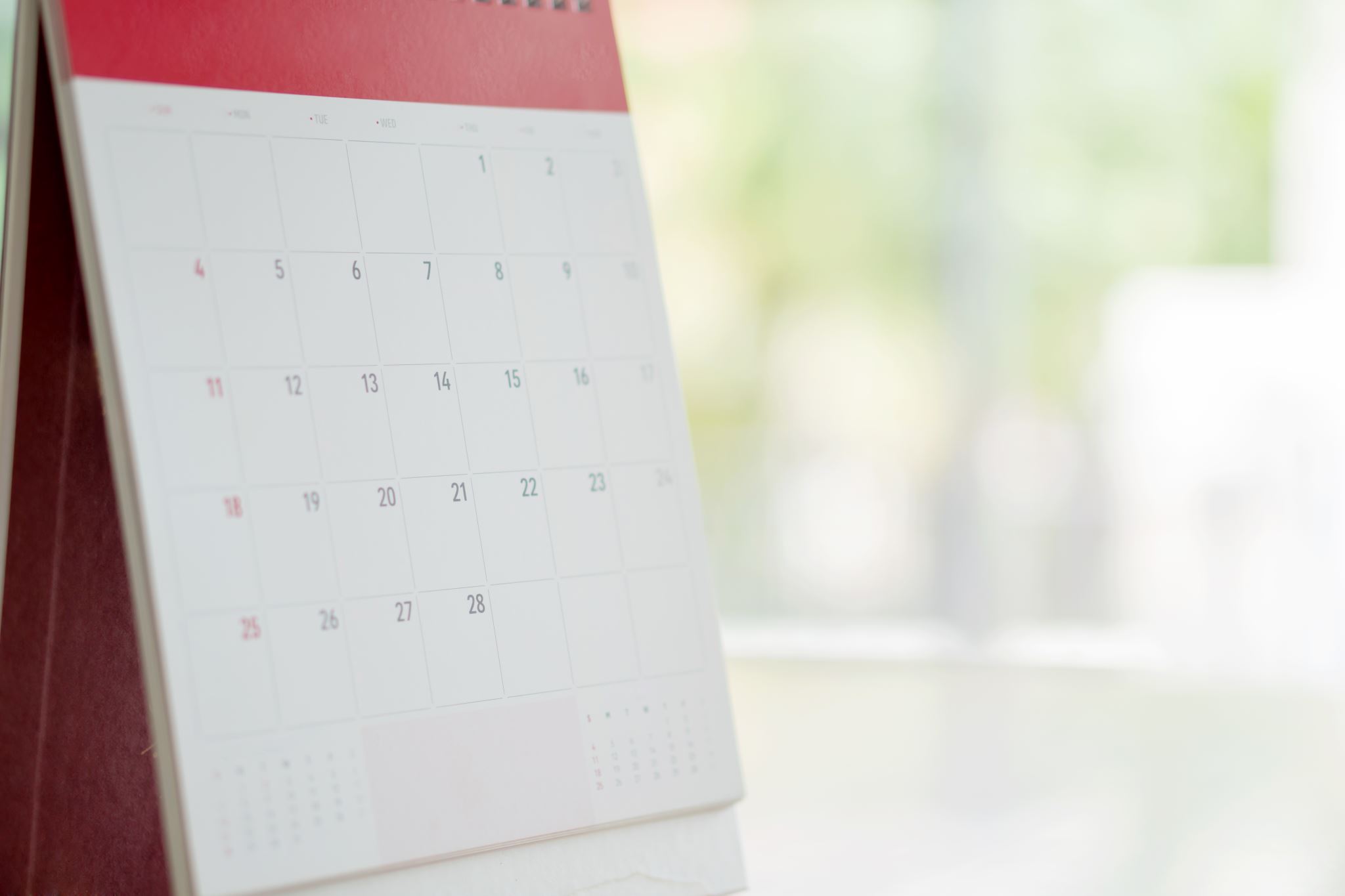 Example (applying the test in Luton Borough Council v Haque 2018 ICR 1388)
The Start of the Limitation Period is 1 January 2023, the act complained of
Day A (ACAS EC) starts on 20 February
Day B (ACAS Certificate) is on 20 March (the clock is paused for 28 days during EC) 
The Primary Limitation Period expires on 31 March
The Extended Limitation Period expires on 28 April
Because 28 April is after Day B plus one month (i.e., ACAS Certificate, plus one month, 20 April), the Extended Limitation Period of 28 April applies 
Tip – it is a simplification to rely on Day B (EC Certificate) plus a month in all cases, whether that approach is correct depends on whether the Extended Limitation Period falls between Day A and Day B plus one month (s.140B(4))
When does a Claimant receive an additional month to bring proceedings?
A Claimant is likely to receive an additional month where they start ACAS EC (Day A) close to the expiry of the Primary Limitation Period. Example:
The Start of the Limitation Period is 1 February 2023, the act complained of
Day A (ACAS EC) starts on 21 April 2023
The Primary Limitation Period expires on 30 April 2023
Day B (ACAS Certificate) is on 10 May (the clock is paused for 19 days during EC) 
The Extended Limitation Period expires on 19 May 2023 (Primary Limitation plus 19 days)
Because 19 May is between Day A (21 April) and Day B plus one month (i.e., ACAS Certificate, plus one month, 10 June), the Extended Limitation Period becomes 10 June (ensuring that the Claimant has at least one month, rather than 9 days, after the EC Certificate)
Is it advantageous to wait until close to the expiry of the Primary Limitation Period before commencing ACAS EC?
It will often be beneficial to start ACAS EC (Day A) close to the expiry of the Primary Limitation Period. For example, if the Start of the Limitation Period is 1 January, and ACAS EC is started on 2 January (Day A), and the EC Certificate is received on 3 January (Day B) – the Claimant will have to issue his or her ET1 1 day after the expiry of the Primary Limitation Period = 1 April (31 March plus one day for EC)
However, if they had waited until 30 March (1 day before the expiry of the Primary Limitation Period), and assuming the EC Certificate was received the next day, 31 March (Day B), then they would have until 30 April to present the claim (i.e., one month after the date of the EC Certificate (Day B plus a month)). NB it is 30 April, rather than 1 May, because of the corresponding date rules (you should add one calendar month, i.e., for 31 August the corresponding date would be the last day in September which is 30 September): see Tanveer v East London Bus & Coach Company Ltd UKEAT/0022/16/RN
In summary, it is beneficial to wait until close to the expiry of the Primary Limitation Period before commencing ACAS EC
Additional considerations
Resources
ACAS Calculator
Cloisters article: Acas early conciliation effect on tribunal time limits and the decision of Luton BC v Haque — Cloisters